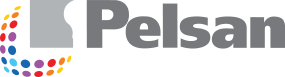 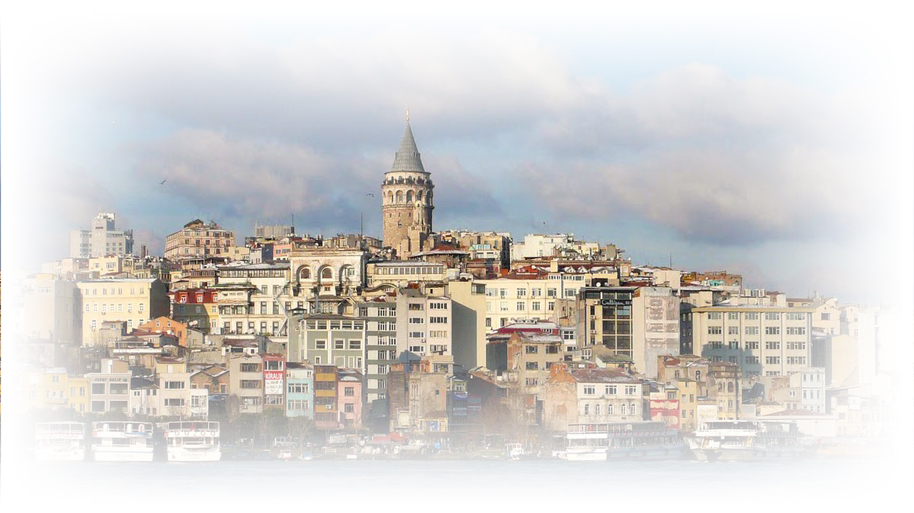 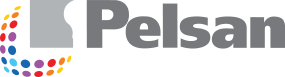 34 yıl önce kurulduk.
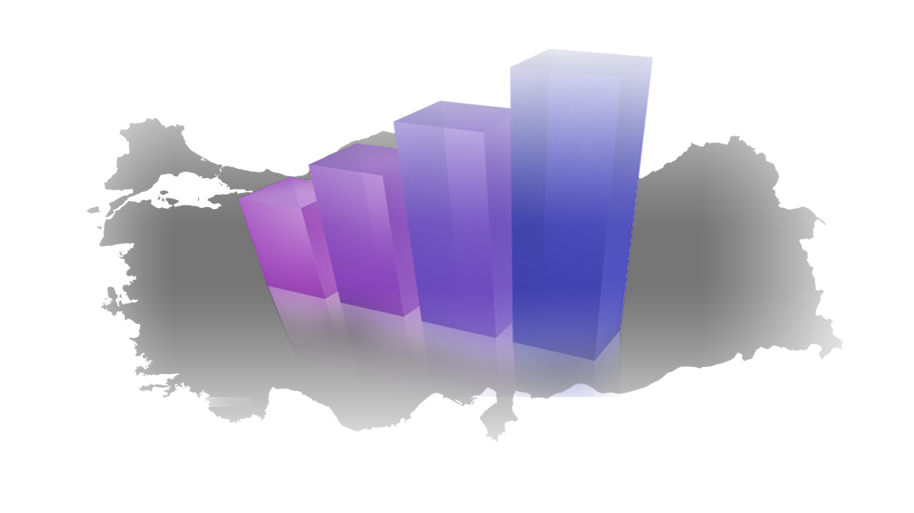 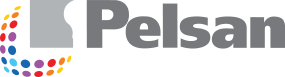 Üretim, ihracat ve istihdam rakamları ile aydınlatma sektöründe Türkiye’nin en büyük üreticilerinden biriyiz.
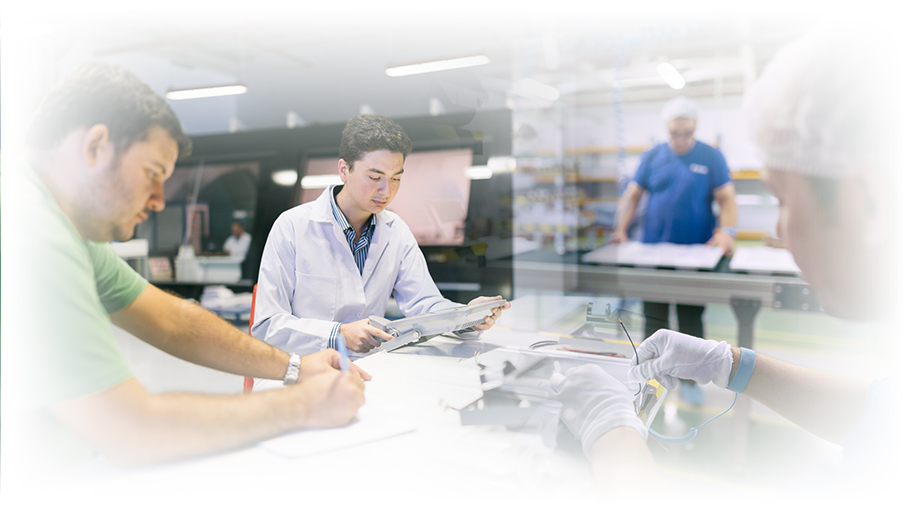 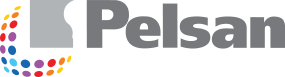 25.000m² kapalı alanda aydınlatma armatür ve ekipman üretimini 
450 kişilik kadromuz ile gerçekleştirmekteyiz.
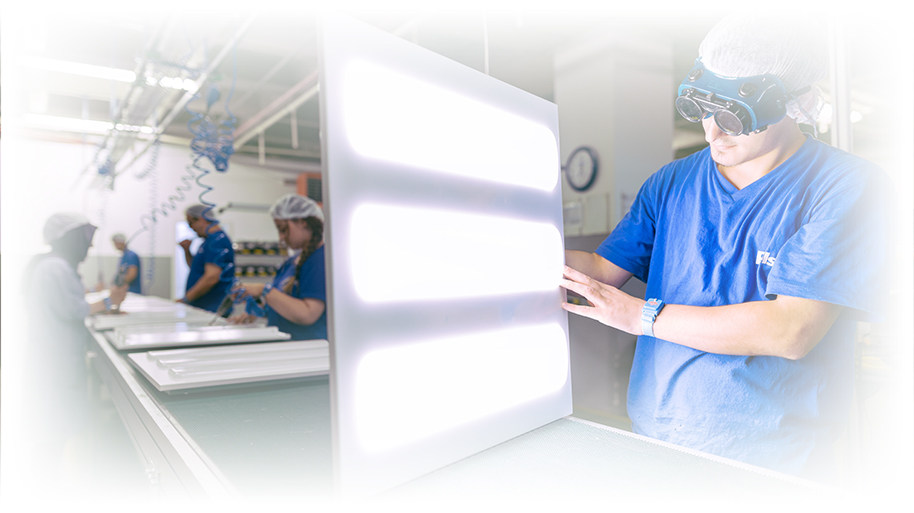 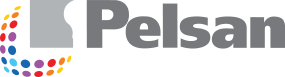 Kendi tesislerimizde 
yılda 5 milyon aydınlatma armatürü üretmekteyiz.
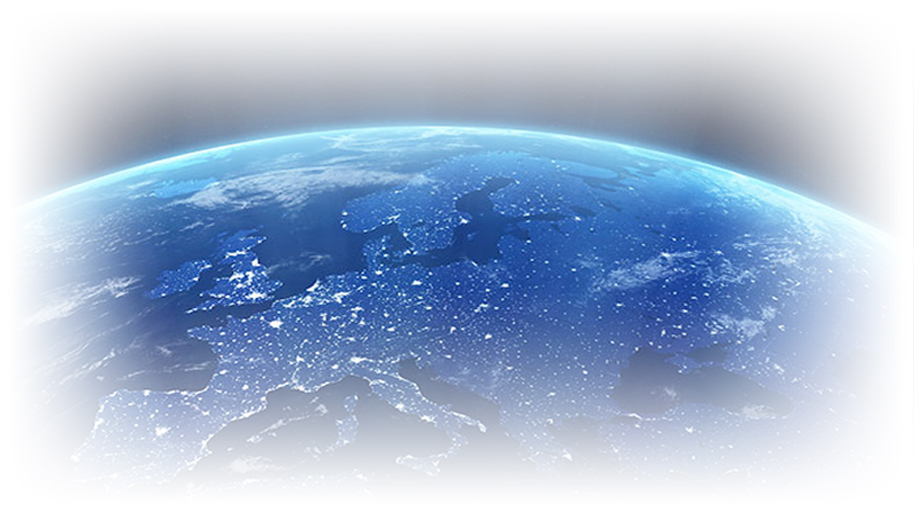 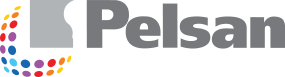 Başta Avrupa olmak üzere 
62 ülkeye ihracat gerçekleştirmekteyiz.
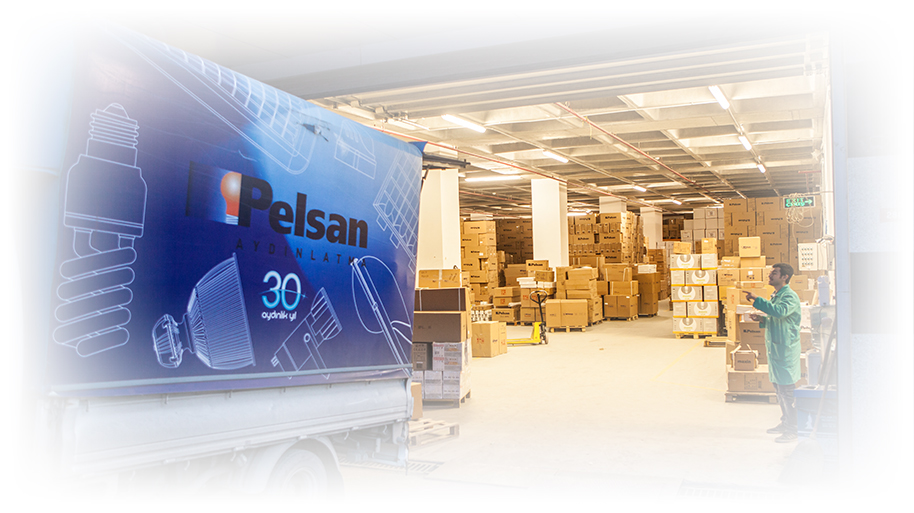 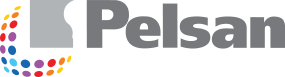 Türkiye’de 60 ilde bayi ağı, 
zincir mağazalar, Tedaş ve proje kanalı ile 
ürünlerimizi müşterilerimize ulaştırmaktayız.
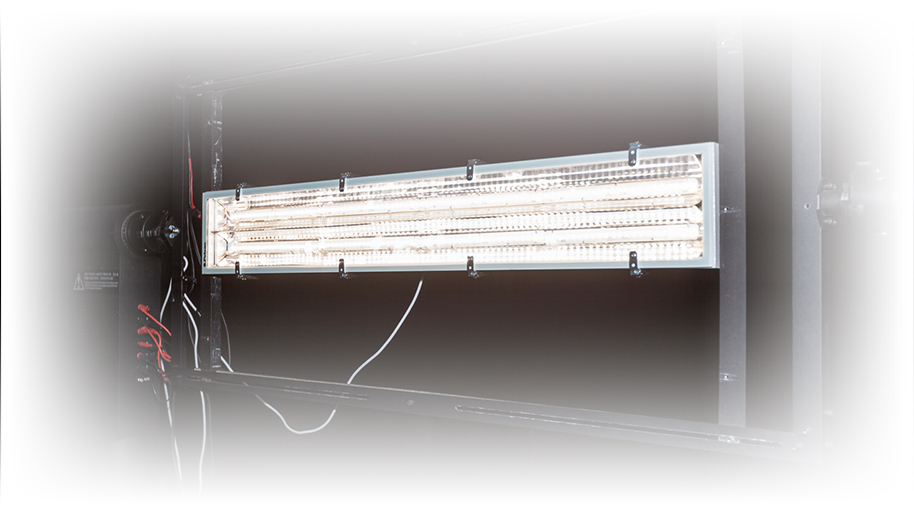 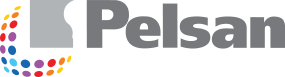 AR-GE bölümümüzde çalışan güçlü mühendis kadromuz ile 
aydınlatma alanında bilimsel çalışmalara imza atmaktayız.
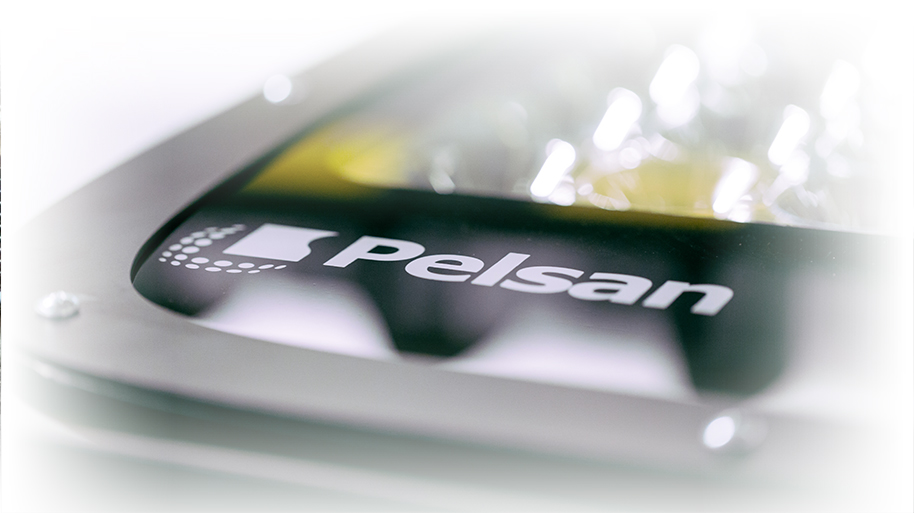 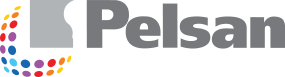 Optik, ısıl, mekanik ve elektriksel tasarımları kendi bünyemizde yapmakta, AR-GE çalışmalarımız ve gelişen LED teknolojisi ile birlikte aydınlatma kriterlerine uygun armatürler tasarlamaktayız.
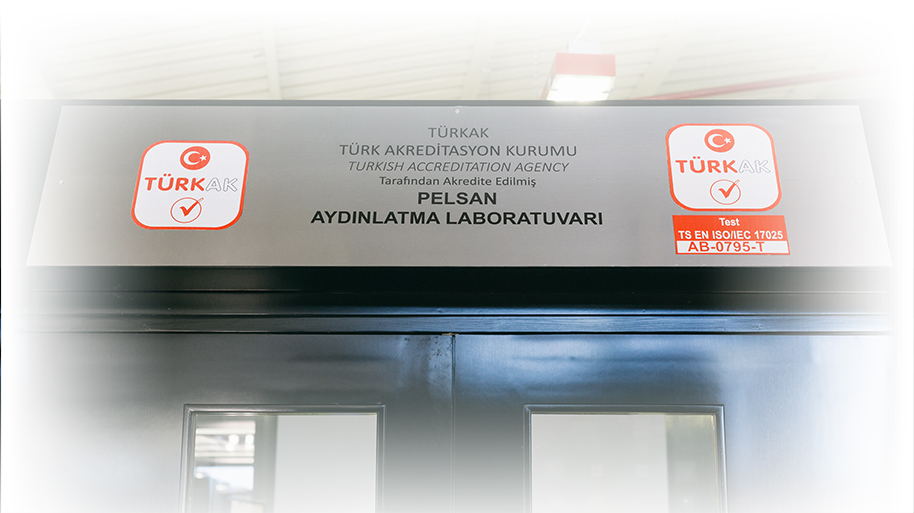 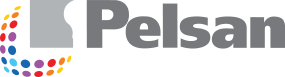 Türk Akreditasyon Kurumu tarafından 
akredite olan laboratuvarımız ile 
tüm aydınlatma ürünlerini belgelendirmekteyiz.
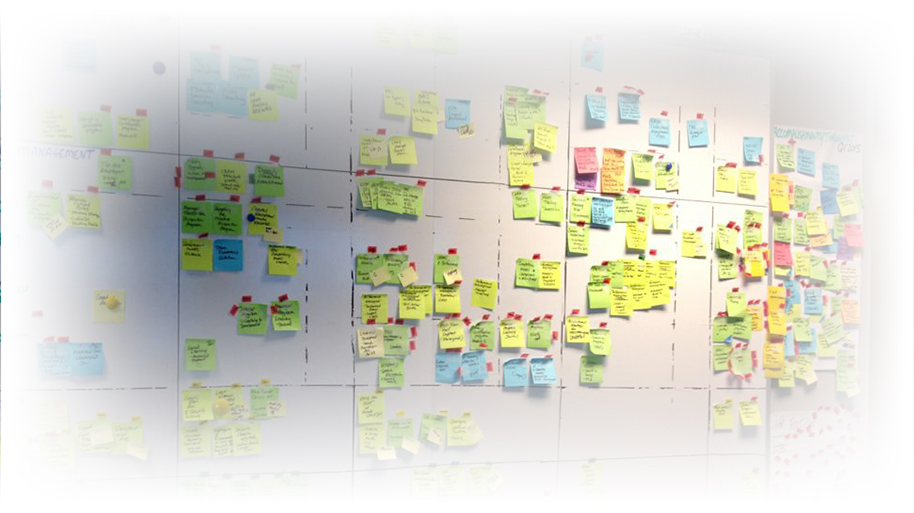 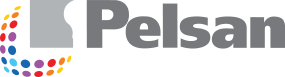 Kanban ve 5S gibi tekniklerle 
verimlilik çalışmalarını yürütmekteyiz.
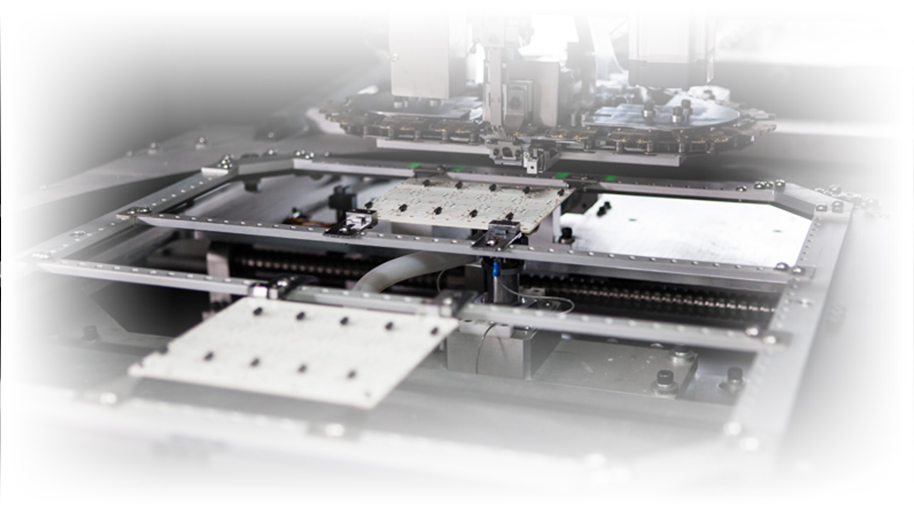 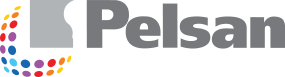 Elektronik üretim bölümümüzde yeni teknoloji LED ile 
aydınlatma & elektronik entegrasyonunu sağlamaktayız.
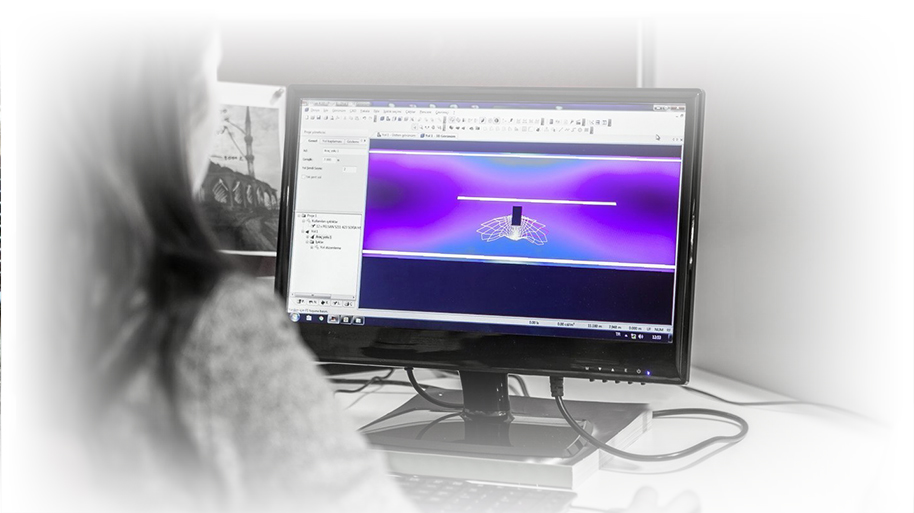 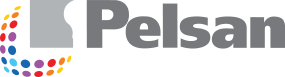 Bütünsel tasarruf yaklaşımı ile 
mekanlara özel projelendirme ve 
aydınlatma tasarım hizmeti sunmaktayız.
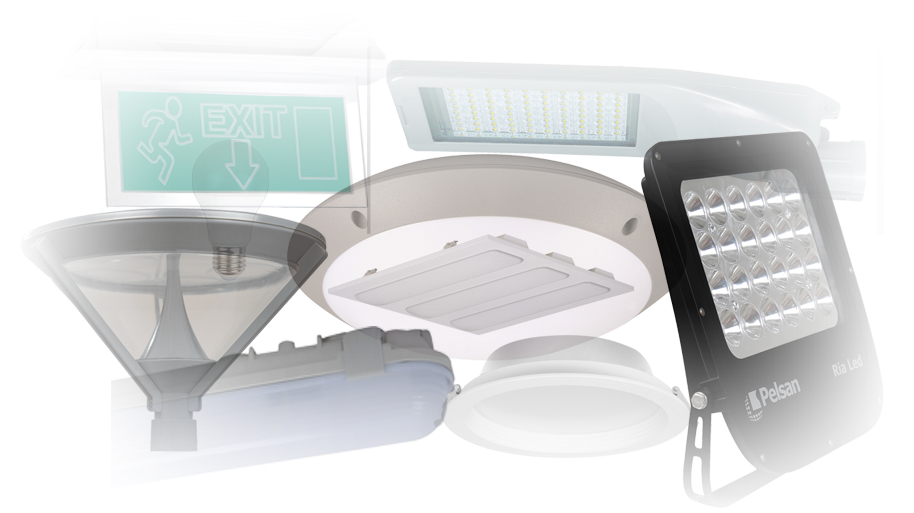 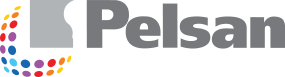 3000 çeşit ürün grubumuzda, 
Dış Mekan Aydınlatma, İç Mekan Aydınlatma, Endüstriyel Aydınlatma, Ekipmanlar ve Lambalar bulunmaktadır.
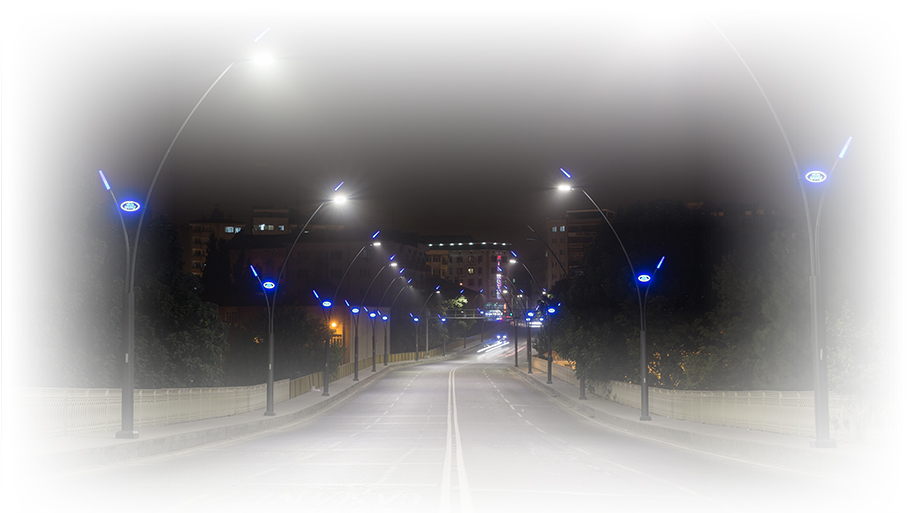 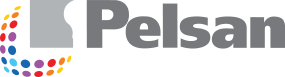 Dış Mekan Aydınlatma Armatürleri
Yol, Cadde ve Sokak Armatürleri / Projektörler 
Park ve Bahçe Armatürleri
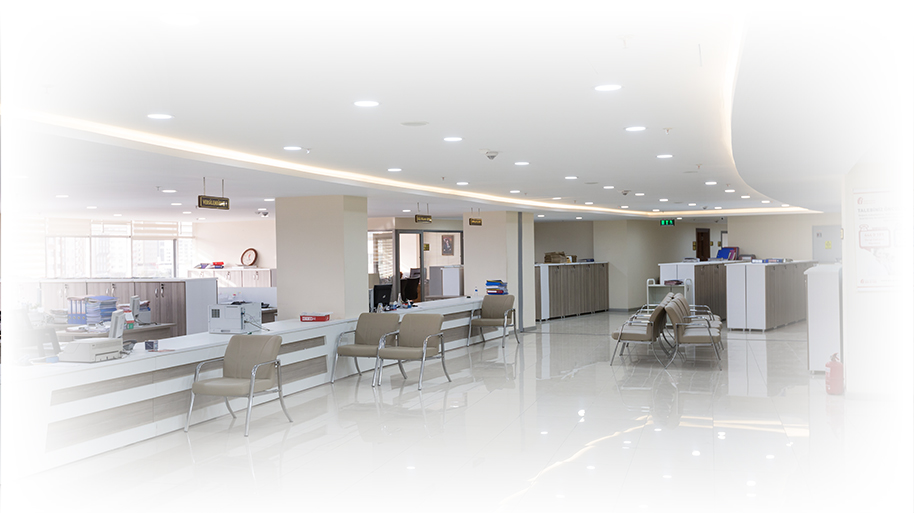 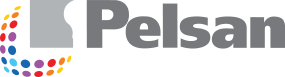 İç Mekan Aydınlatma Armatürleri
Ofis Armatürleri / Mağaza ve Vitrin Armatürleri
Acil Aydınlatma ve Yönlendirme Armatürleri
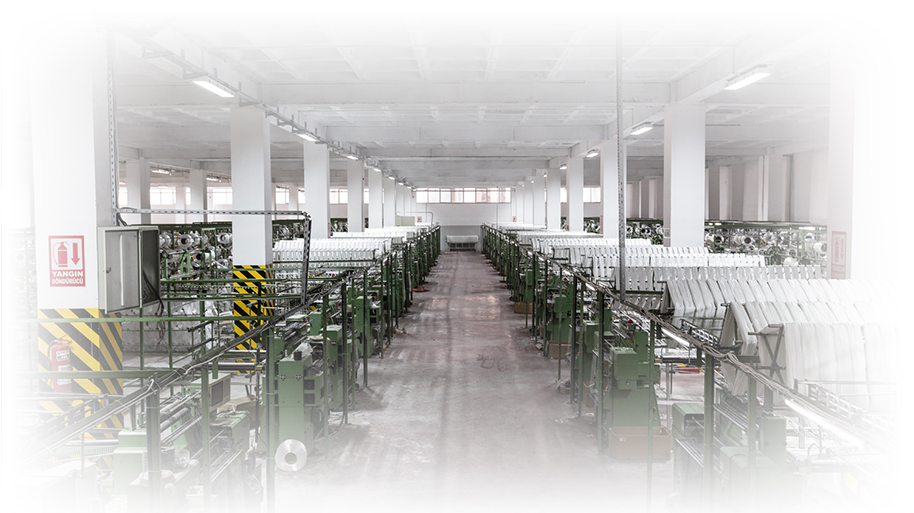 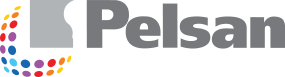 Endüstriyel Aydınlatma Armatürleri
Yüksek Tavan Armatürleri / Atölye Armatürleri
Kanopi Armatürler / Etanj Armatürler
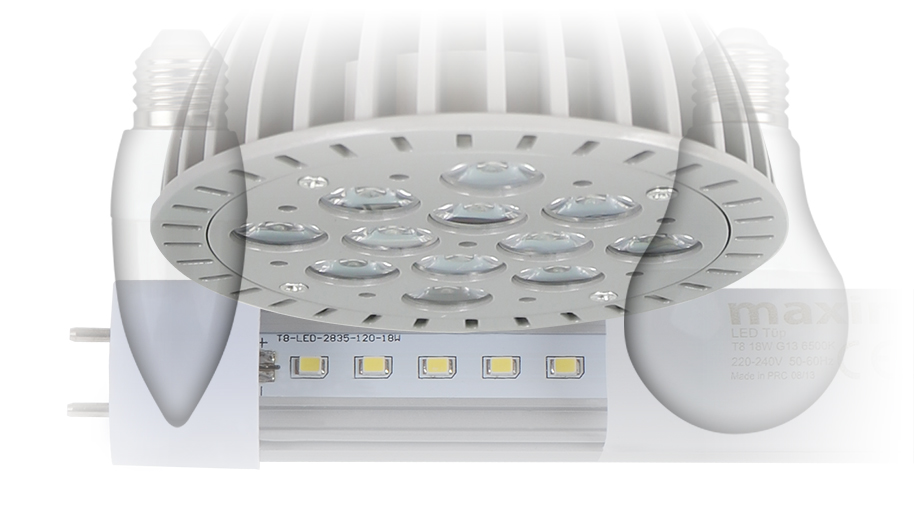 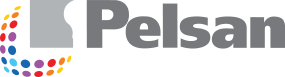 Lambalar
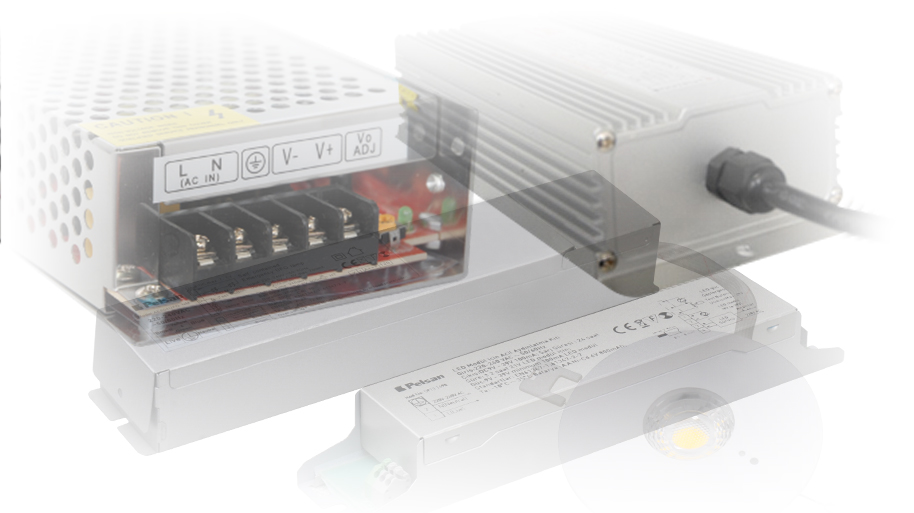 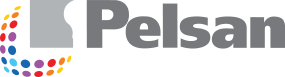 Ekipmanlar 
LED Sürücüler / Acil Durum Aydınlatma Ünitesi
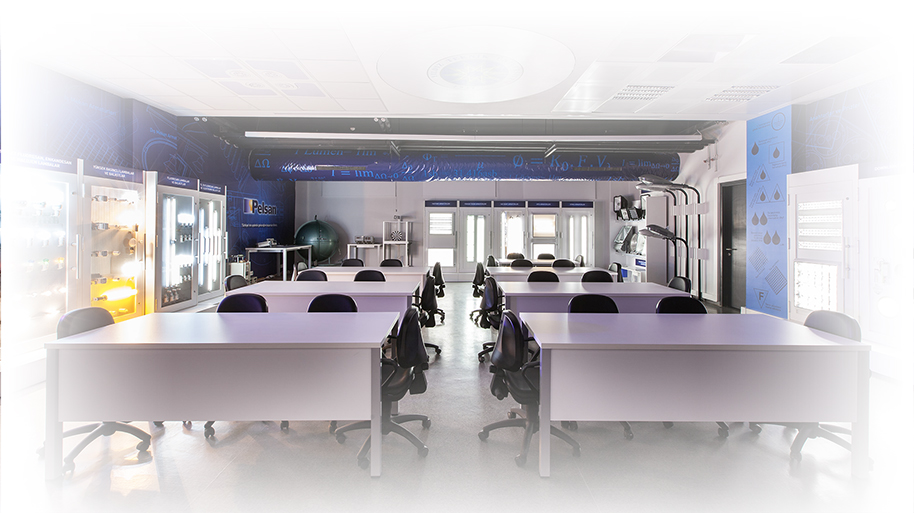 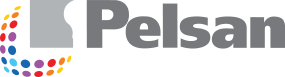 Üniversitelerle işbirliği kapsamında, 
Kocaeli Üniversitesi ve Yıldız Teknik Üniversitesi’ nde aydınlatma laboratuvarları kurmuş olup, gençlerin geleceğine yatırım yapmaktayız.
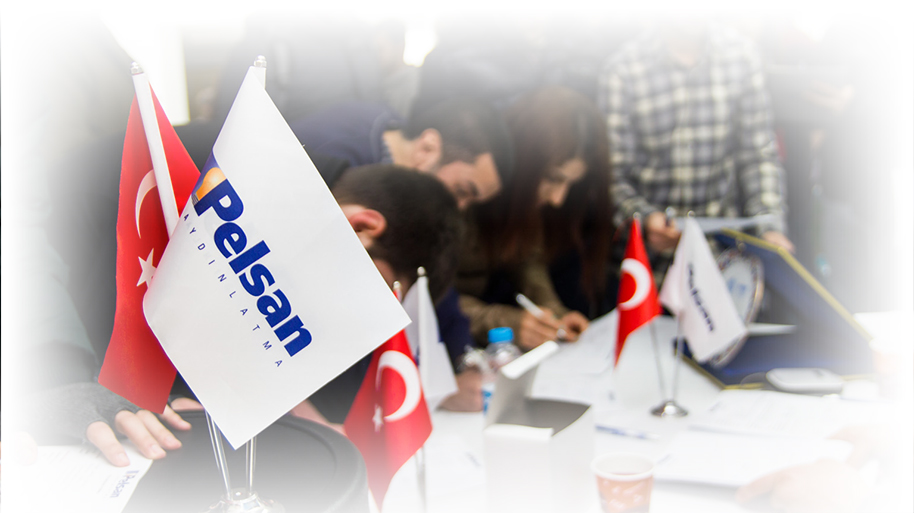 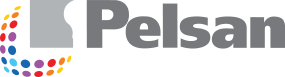 Pelsan Aydınlatma Management Trainee Programı (PMTP) ile öğrencilere  Pelsan ışığı altında iş ve staj olanakları sunarak, öğrencileri profesyonel hayata hazırlamaktayız.
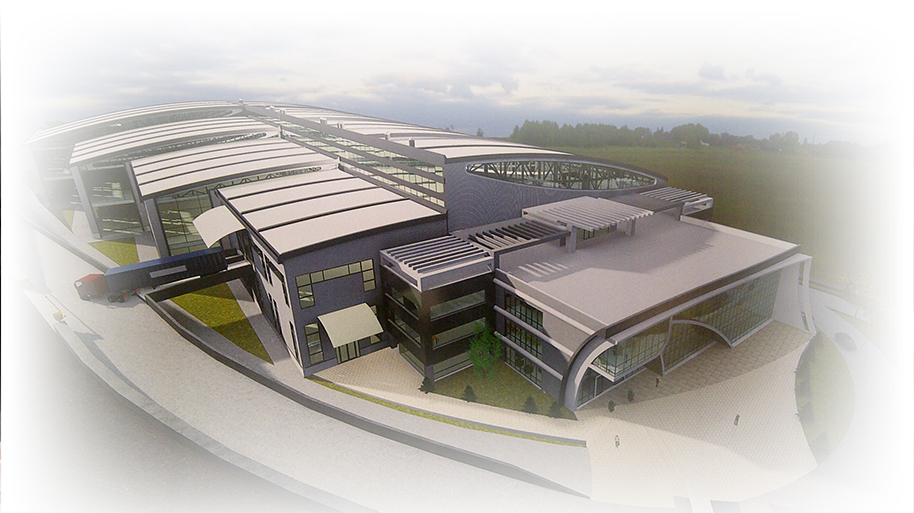 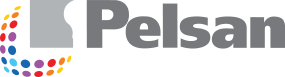 2016 yılı ilk çeyreğinde, 
sektördeki tüm dinamikleri değiştireceğine inandığımız 
Pelsan Aydınlatma’nın yeni fabrikasına taşınmayı planlamaktayız.